Choregraphe Lab 3Full Interaction Social Robot programs
Content-Objective:
 Learn creation of social interaction coding to.
Language-Objective:
 Utilize Choregraphe Software to create  social interaction program.
Choregraphe Lab 3Creating Social Robot Programs
Utah Robotics 1 Standard 3
Common Core High School Algebra Reasoning
Common Core High School Interpreting Functions
What is a Social Interaction program?
A program for a social robot platform that will recognize a person, greet them and then interact with them.  To do this the program involves;
Facial recognition
Speech recognition and response
Robot movement and gestures.
Robot sensing: touch sensing, sound position, people or face tracking
Do today’s Starter Quiz!(in Canvas)
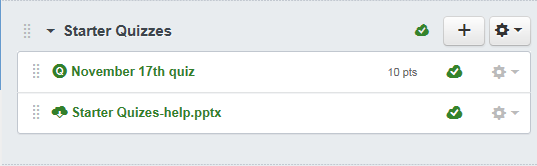 NAO Robots-Programming Module
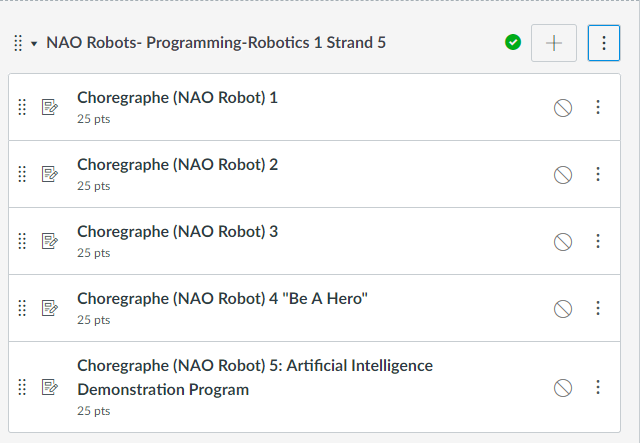 Watch Tutorial Video
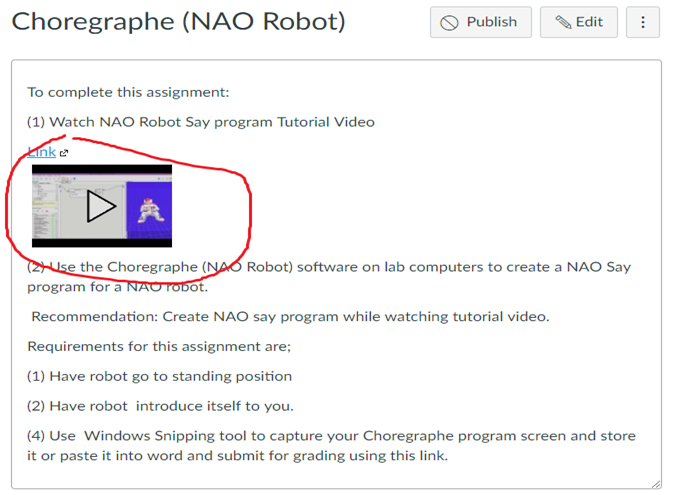 Select desktop or menu “Choregraphe”
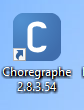 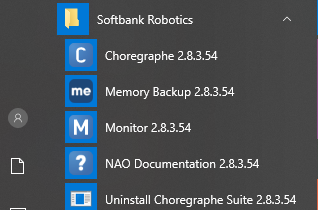 “Click on Edit and Then Preferences”
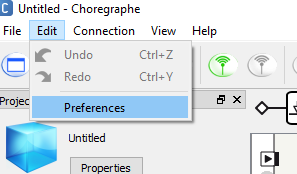 Click on Virtual Robot Tab and select “NAO H25 (V6)” from Robot Model drop down menu
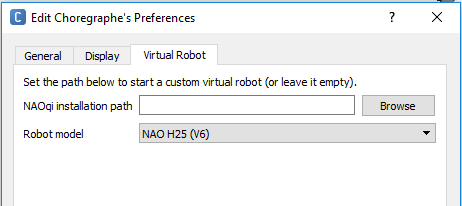 Click “Connection and then Connect to virtual robot”.  It may take several moments for this step to complete.
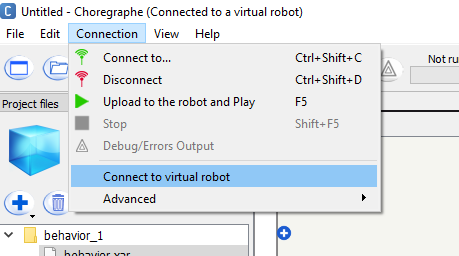 Click “Cancel” if Windows Security Alert appears. (Normally around 7 of these appear)
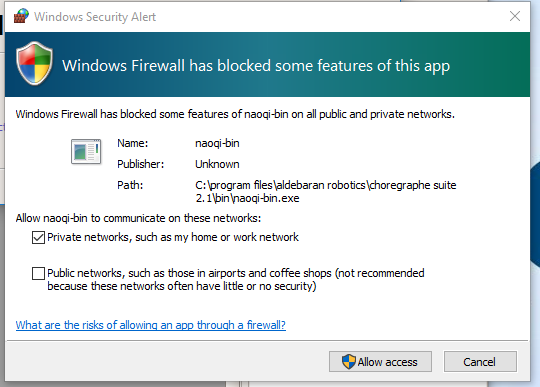 The first step for any Choregraphe program is to have a robot stand starting position (from right side position library)
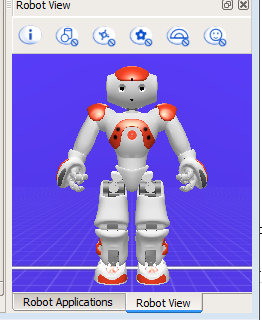 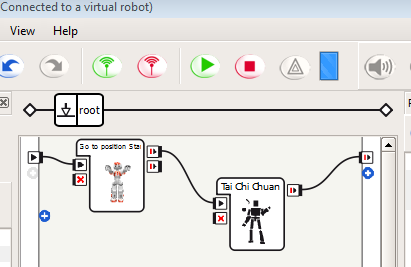 Basics of a Social Interaction Program
A social interaction program has 4 elements
Facial recognition
Robot movement and gestures
Speech recognition and response
Tactile (touch) response
Part 1: Facial RecognitionLocate “Vision”, “Human Detection” in the “Sensing” section of standard actions library in lower left corner of Choregraphe.
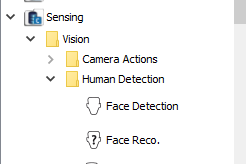 Now locate “Face Detection” and “Face Reco.” in the “Human Detection” options
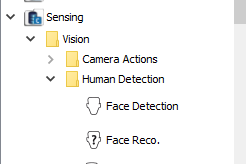 Drag in a Face detection icon(Robots have to know to detect faces before they can recognize one)
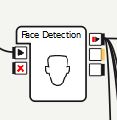 Now drag in a face recognition icon.
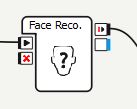 Connect the Face Detection input to the Starting position (Stand) box output and the Facial Reco. Input to the Facial Detection output. recognition.   The NAO robot must know to look for faces before it can recognize them.
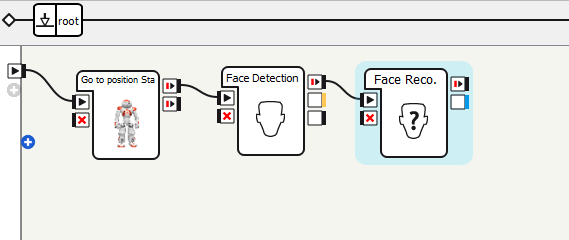 Items are connected together in left-to-right order they are performed .example: face recognition controls speech recognition listening for “Hello” command which results in “Greetings Wonderful one” from Say command in example below.
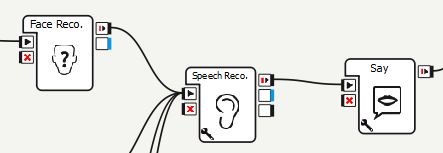 Part 2: Speech recognition and audio responselocate the “Speech”, “Creation” options in standard actions library
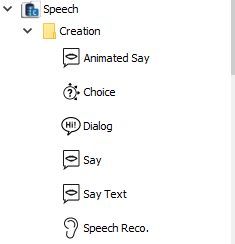 Select “Speech Reco.” from standard actions library located in lower left corner.
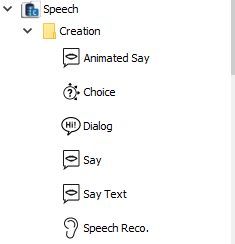 Now Click on wrench symbol to open Speech parameter options.  The words in word list are the ones the robot is programmed to recognize.
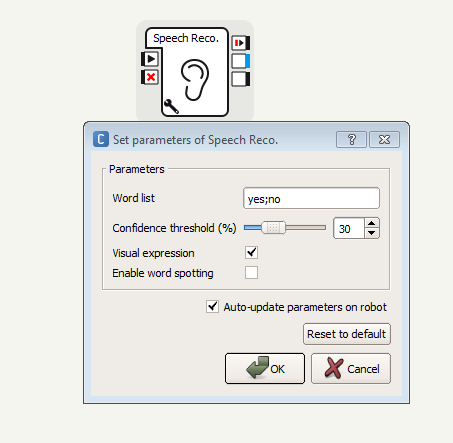 Enter words or short phrase you want robot to recognize and respond to in word list.
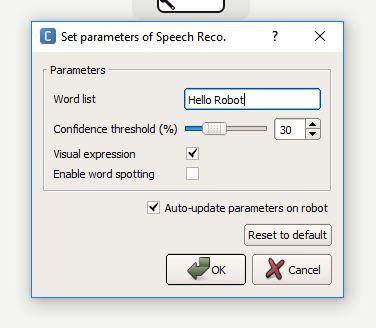 Now select “Say” from “Speech” options and drag into workspace.
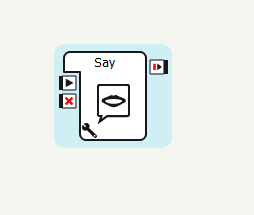 Double-click on wrench symbol in lower left corner of say icon to change robot speech output.
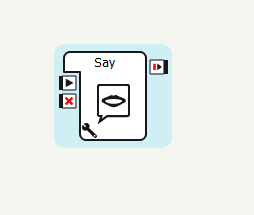 Set parameters of Say box will appear.  Enter what you want robot to say in text block.
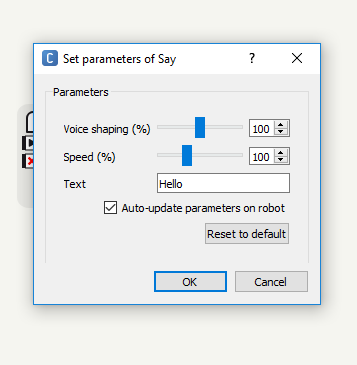 Click on “ok” to return to main screen.
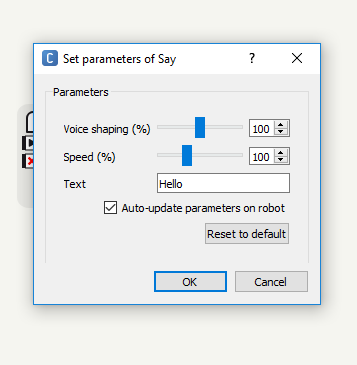 Connect icons together as shown to make complete speech recognition and response.
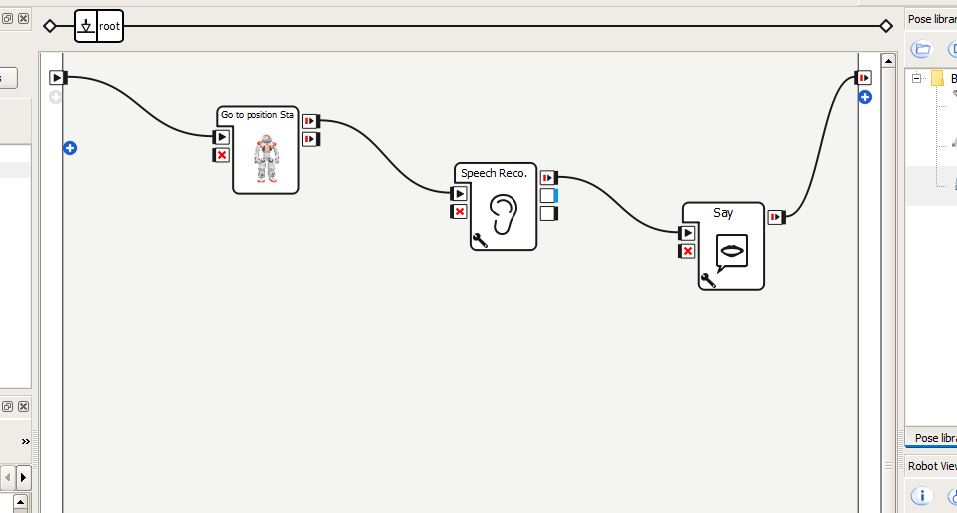 Part 3: Robot movement and gestures.  In standard action library locate “Animation”
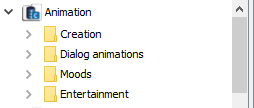 Robot movements are located in the Entertainment section. Robot gestures like waving are in the “Moods” section of Animation.
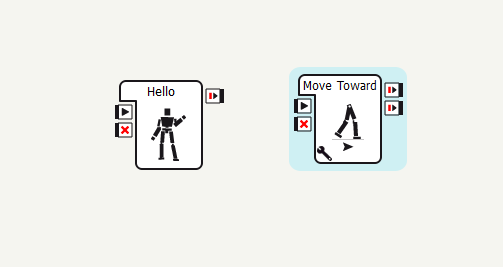 Part 4: Hearing and Touch Sensors options are in the Sensing Hearing and Touch folders in standard actions library.
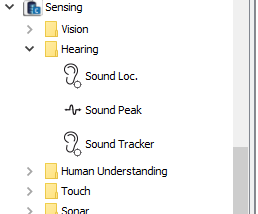 Use a “sound tracking” icon to have robot turn it’s head toward sound and sound peak monitoring (in audio, sound) to determine when a person has stopped responding.
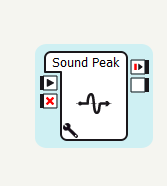 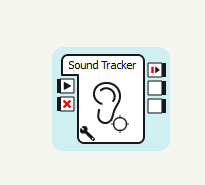 Use a “facial tracking” or “People tracking” (Vision, Human Detection) to have robot head or entire robot follow a face or group of people.
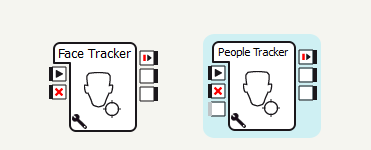 Use tactile options in Touch folder to have the robot detect when (and where) it has been touched.   Use these options to create interactions based on touch.
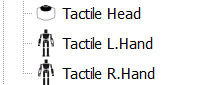 To add entertaining robot actions check the “Animation – Entertainment” Box Library for options.
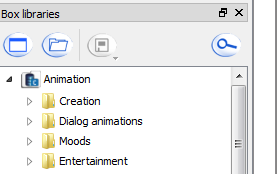 Capturing ProgramWindows Snipping Tool (All Apps, Windows Accessories, Snipping Tool) or Snip and Sketch
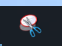 Select File, Save As, and useChoregraphe 3 as title
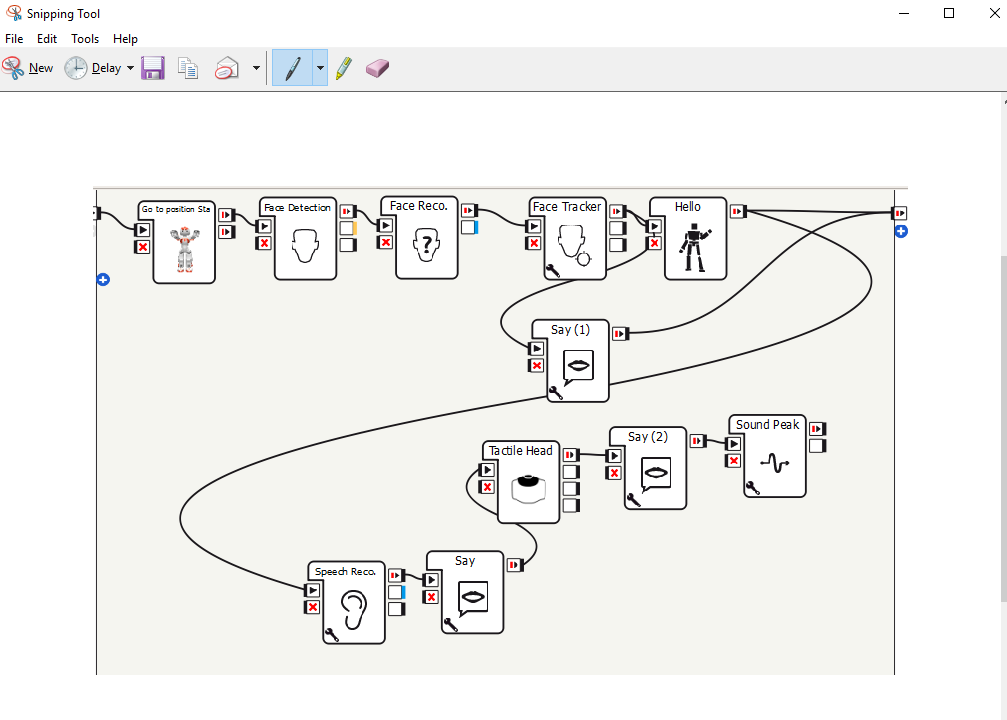 Submit Screen capture in Canvas
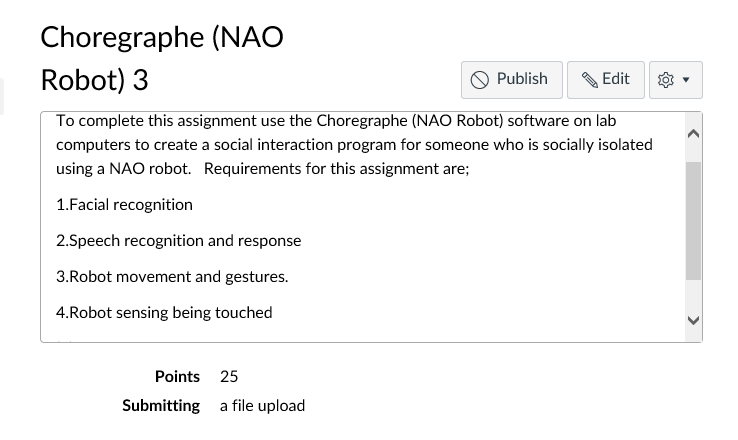